স্বাগতম
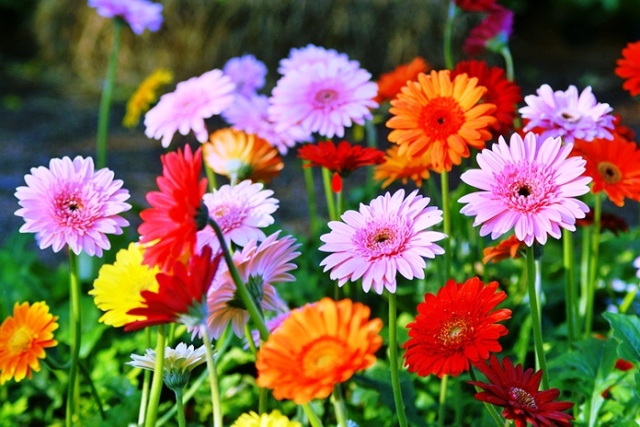 ক্ষ
শিক্ষক
ক্
শিক্ষক
শিক্ষক পরিচিতিঃ
নামঃমাহমুদা খাতুন
সহকারি শিক্ষক,
কাদিরাবাদ সপ্রাবি
মাগুরা সদর,মাগুরা।
শিক্ষক
ষ
ক্ষ
ক
কষ্ট
ষ্ট
ষ
ট
পাঠ পরিচিতি
শ্রেণিঃ ৫ম
বিষয়ঃ প্রাথমিক বিজ্ঞান
পাঠঃ জীবনের জন্য পানি
পাঠ্যাংশঃ পানি দূষণ
সময়ঃ ৩০মিনিট
তারিখঃ ২২.০২.২০২০
শিখনফলঃ
৩.৪.১-পানি দূষণের কারণ গুলো বলতে পারবে।
৩.৪.২-পানি দূষণ প্রতিরোধে প্রয়োজনীয় পদক্ষেপ সনাক্ত করতে পারবে।
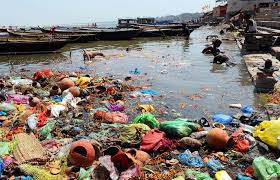 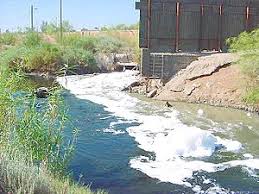 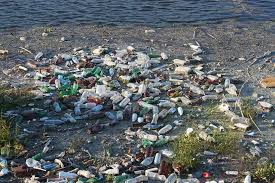 পানি দূষণ
প্রশ্নঃ১-পানি দূষণ কী?
প্রশ্নঃ২-কি কি কারণে পানি দূষিত হয়?
প্রশ্নঃ৩-দূষিত পানি জলজ প্রানীর উপর কি প্রভাব ফেলে?
প্রশ্নঃ৪-দূষিত পানি মানুষের উপর কি প্রভাব ফেলে?
প্রশ্নঃ৫-কীভাবে পানি দূষণ প্রতিরোধ করা যায়?
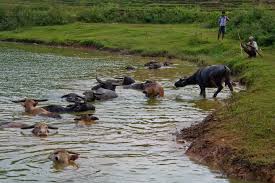 নদী ও পুকুরে গরু-ছাগল গোসল করানোর ফলে পানি দূষিত হচ্ছে।
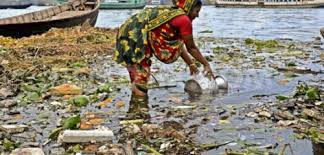 গৃহস্থালির বর্জ্যের মাধ্যমে পানি দূষিত হচ্ছে।
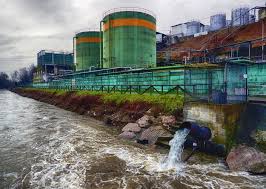 কলকারখানার বর্জ্য ও রাসায়নিক দ্রব্যের মাধ্যমে পানি দূষিত হচ্ছে।
পানি দূষণের কারণ সমূহঃ-
মানুষের যে কর্মকাণ্ড গুলি পানি দূষণের জন্য প্রধানত দায়ী তা হলঃ-
কৃষিকাজে ব্যবহৃত কীটনাশক এবংরাসায়নিক সার পানি দূষণের অন্যতম প্রধান একটি কারণ।
 কলকারখানার রাসায়নিক দ্রব্য ও বর্জ্যের মাধ্যমে পানি দূষিত হয়।
গৃহস্থালির বর্জ্য ও রান্নাঘরের নিষ্কাশন নালার মাধ্যমে পানি দূষিত হয়।
এছাড়া নদী বা পুকুরে গরু-ছাগল গোসল করানো এবং কাপড়-চোপড় ধোয়ার কারণেও পানি দূষিত হয়।
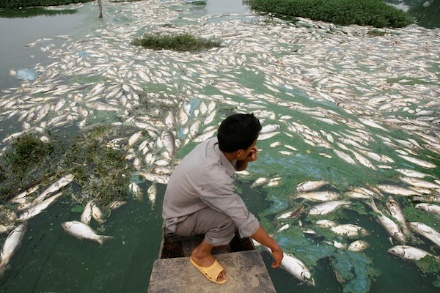 পানি দূষণের ফলে জলজ প্রাণী মারা যাচ্ছে।
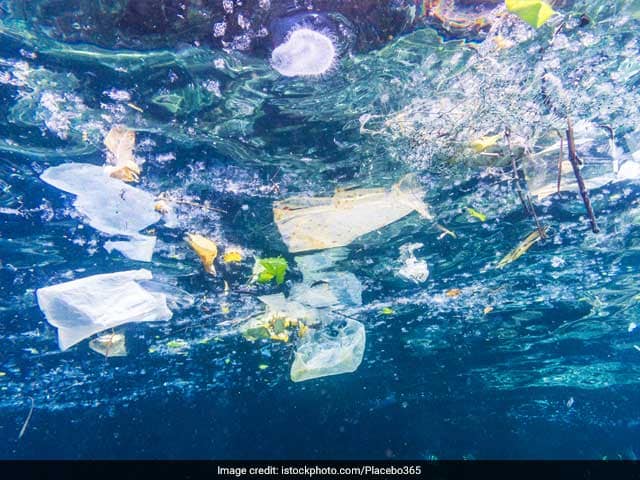 পানি দূষণের ফলে জলজ খাদ্য শৃঙ্খলের ব্যাঘাত ঘটচ্ছে।
পানি দূষণের প্রভাবঃ
পানি দূষণের ফলে জলজ প্রাণী মারা যাচ্ছে এবং জলজ খাদ্য শৃঙ্খলের ব্যাঘাত ঘটছে।
দূষিত পানি পান করে মানুষ ডায়রিয়া বা কলেরার মতো পানিবাহিত রোগে আক্রান্ত হচ্ছে।
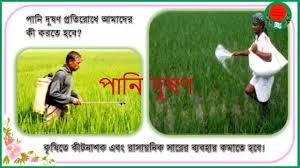 কীভাবে পানি দূষণ প্রতিরোধ করা যায়ঃ
১। কৃষিতে কীটনাশক এবং রাসায়নিক সারের ব্যবহার কমিয়ে আমরা পানি দূষণ প্রতিরোধ করতে পারি।
২। রান্নাঘরের নিষ্কাশন নালায় ও টয়লেটের বর্জ্য এবং তেল না ফেলে দূষণ রোধ করতে পারি।
৩। পুকুর,নদী,হ্রদ কিংবা সাগরে ময়লা-আবর্জনা না ফেলে পানি দূষণ কমাতে পারি।
৪। সমুদ্রসৈকতে পড়ে থাকা ময়লা এবং খাল-বিল কিংবা নদীতে ভাসমান ময়লা  কুড়িয়ে আমরা পানি দূষণ প্রতিরোধ করতে পারি।
ছাত্রছাত্রীদের পাঠ্যবইয়ের সাথে সংযোগ।
১. জলজ প্রাণী ওমানুষের উপর পানি দূষণের প্রভাব গুলো আলোচনা করে বল।–(জোড়ায় কাজ)
২.কীভাবে পানি দূষণ প্রতিরোধ করা যায় তা আলোচনা করে লিখ।–(দলীয় কাজ)
মূল্যায়নঃ
৩.পানি দূষণের একটি কারণ বল।
সঠিক শব্দ দিয়ে শূন্যস্থান পূরণ করঃ
(ক) গৃহস্থালির--------------মাধ্যমে পানি দূষিত হয়।
(খ) পানি দূষণের------------মানুষের উপর পড়ছে।
(গ) পানি দূষণের ফলে জলজ খাদ্য শৃঙ্খলের---------ঘটছে।
শুন্যস্থানের সঠিক শব্দ গুলো জেনে নিইঃ
(ক) বর্জ্যের
(খ) প্রভাব
(গ) ব্যাঘাত
বাম পাশের বাক্যাংশের সাথে ডান পাশের বাক্যাংশের মিল করঃ-
পাঠ সমাপ্তি ঘোষণাঃ
সবাইকে আন্তরিক শুভেচ্ছা ও ধন্যবাদ।
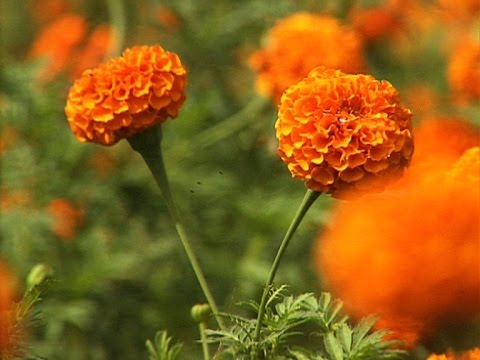